PENGEMBANGAN KURIKULUM DAN KARAKTER WIRAUSAHA BIDANG BOGA
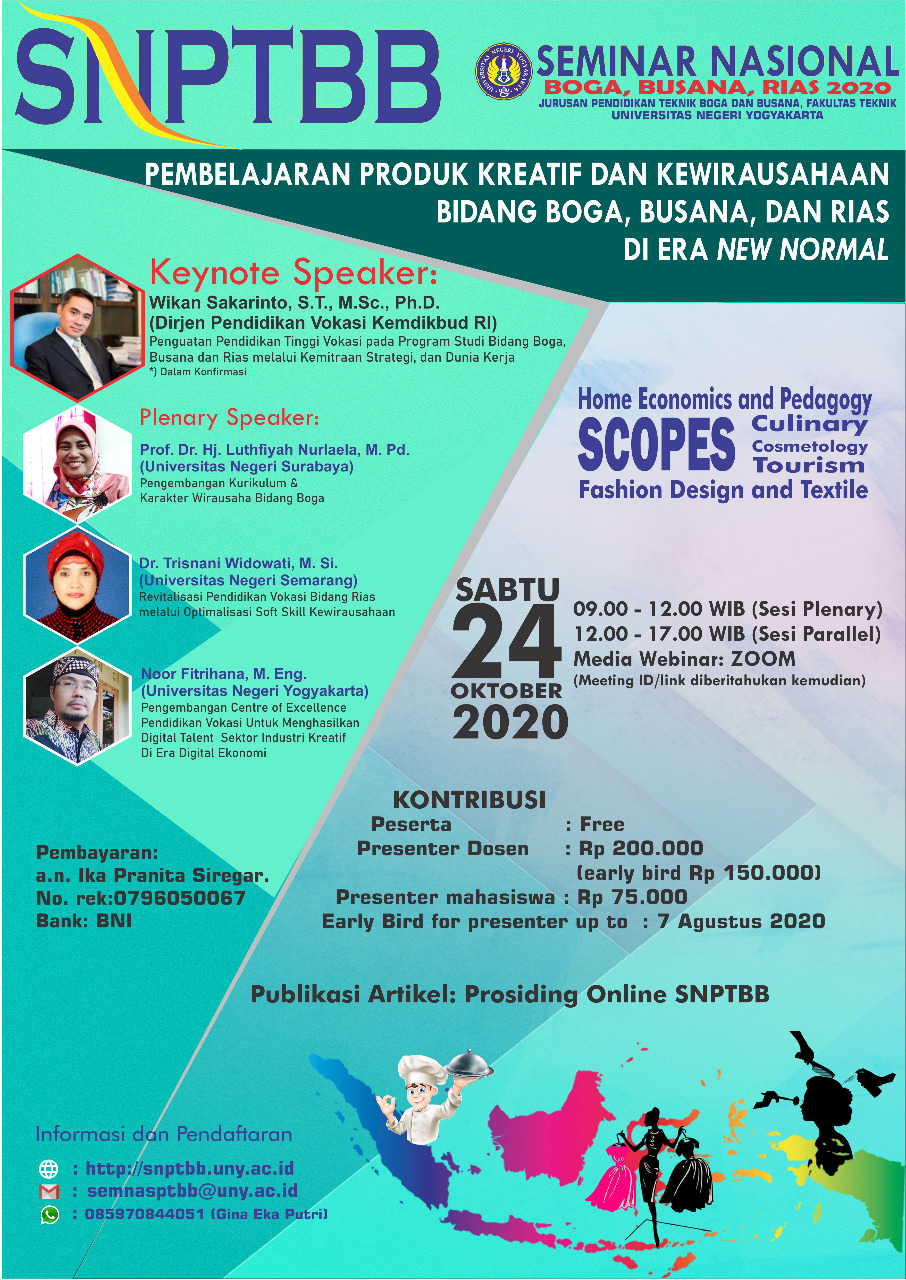 Luthfiyah Nurlaela
Universitas Negeri Surabaya
www. Luthfiyah.com
Bahan Diskusi
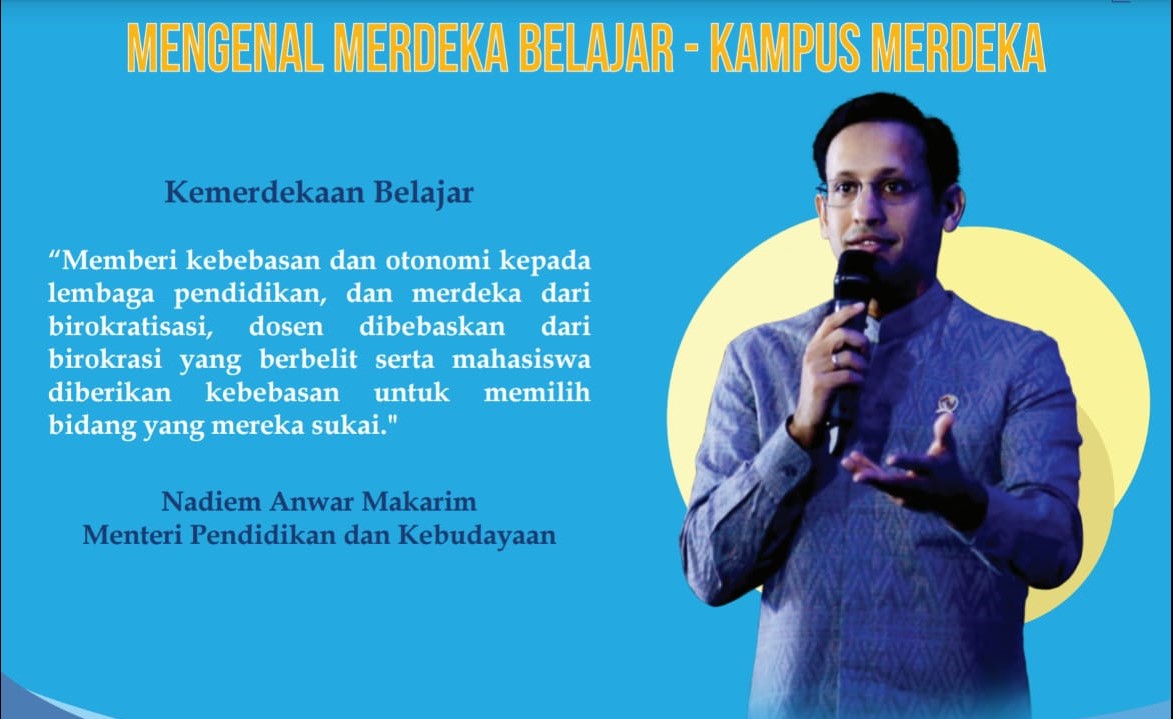 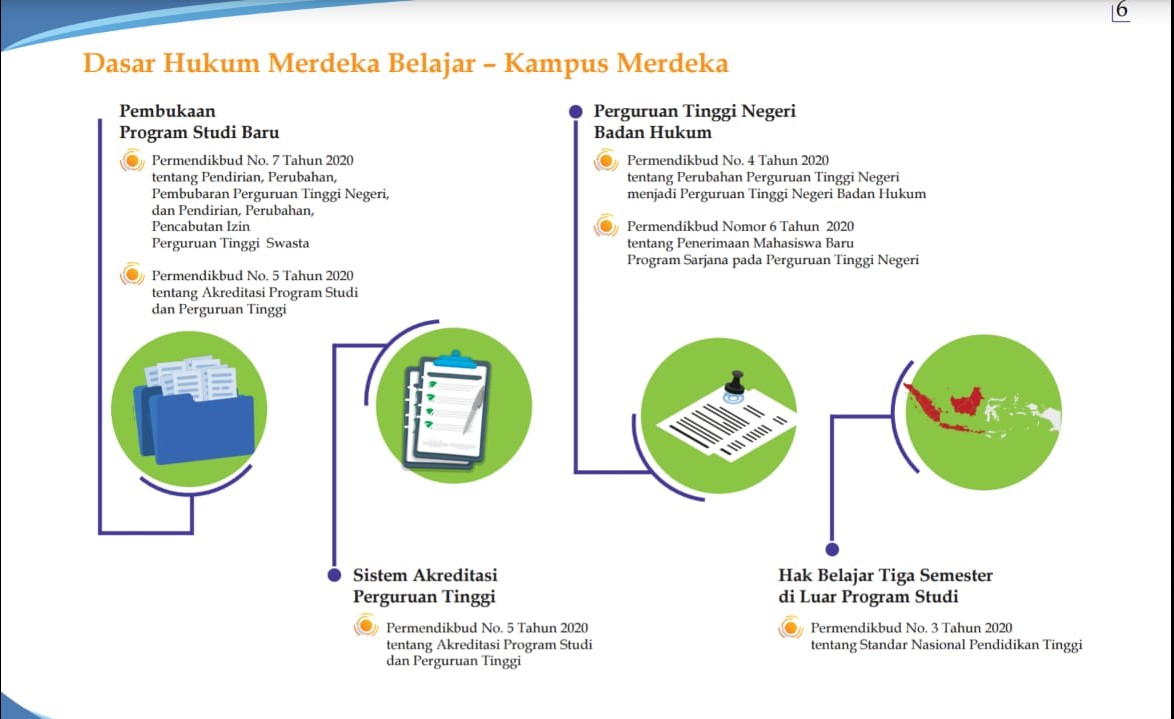 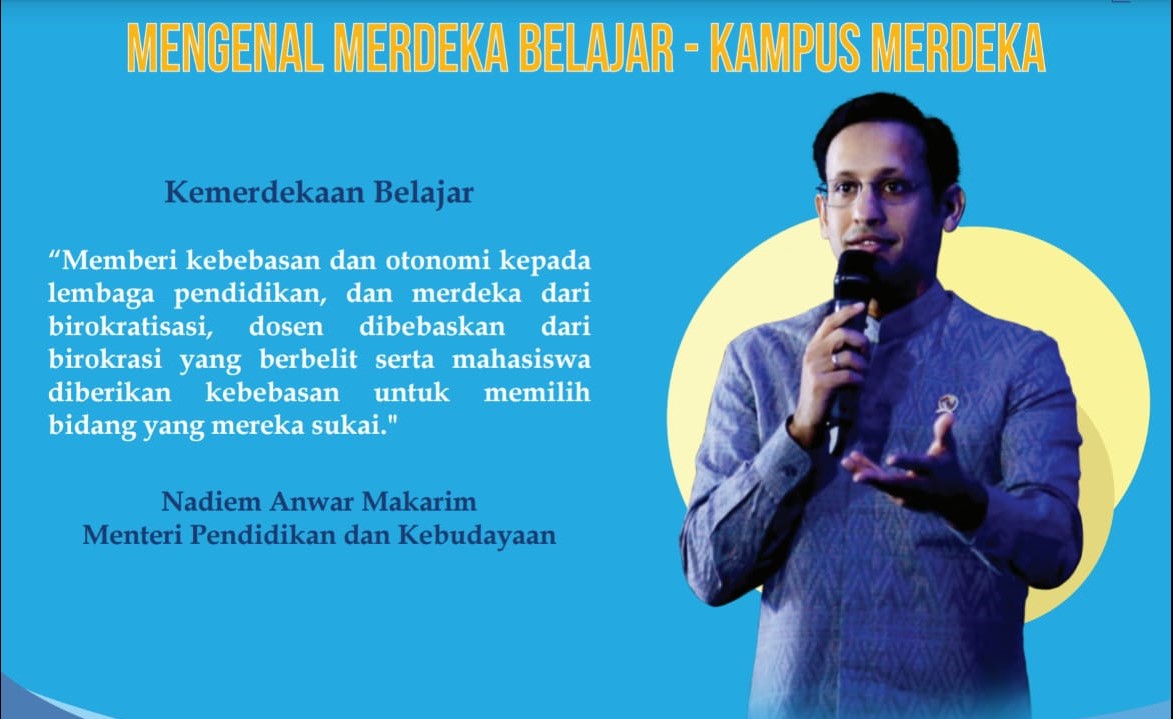 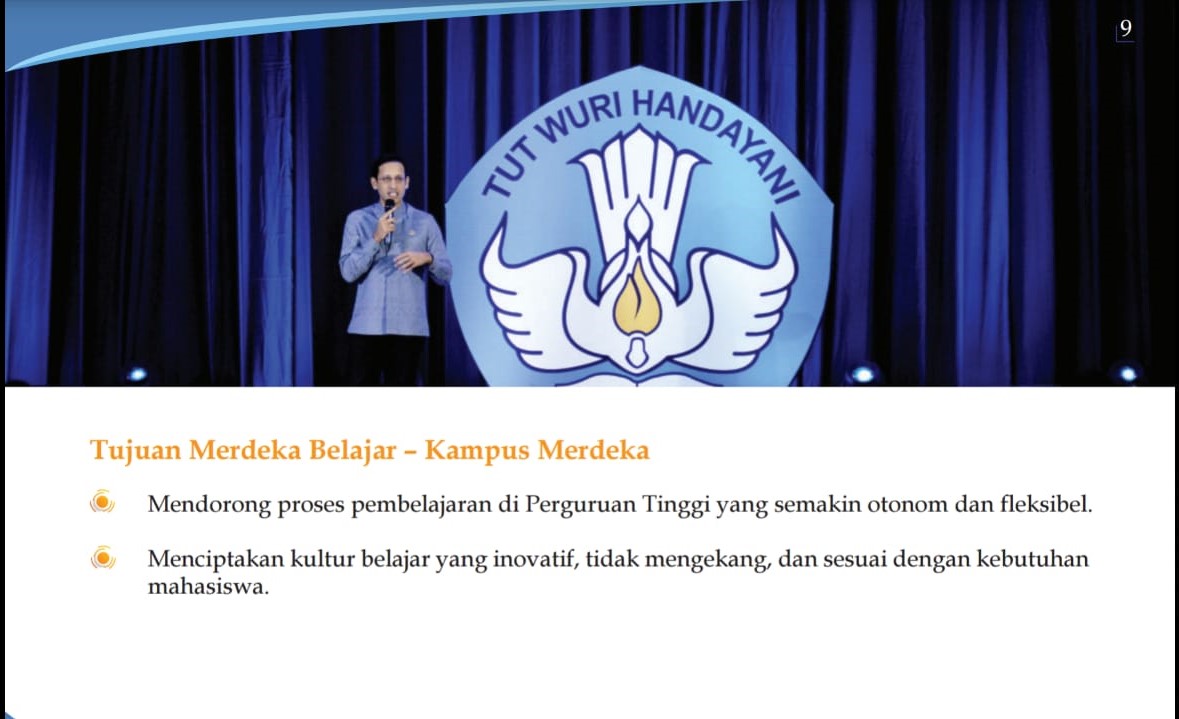 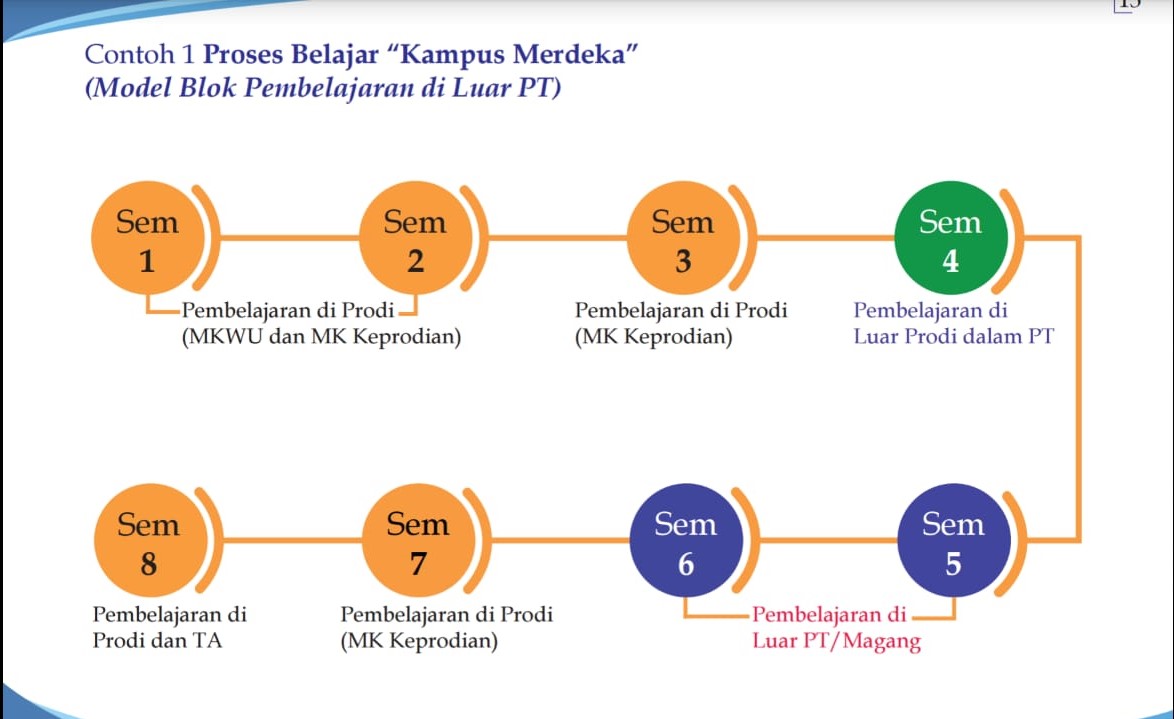 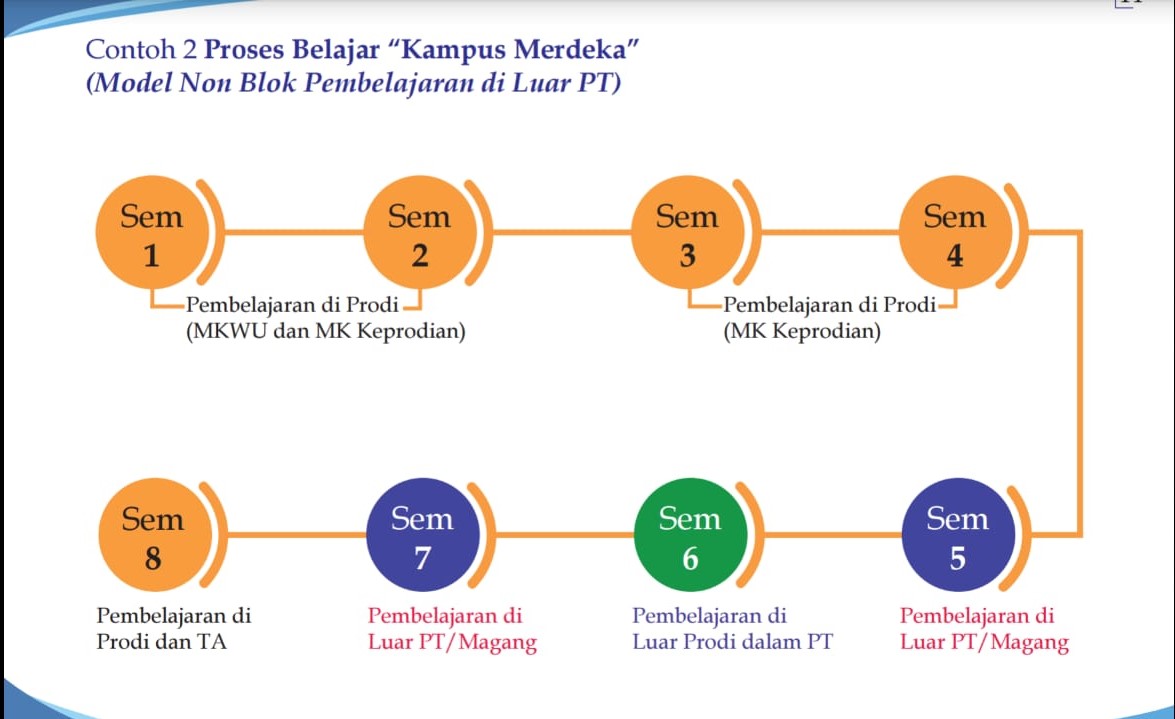 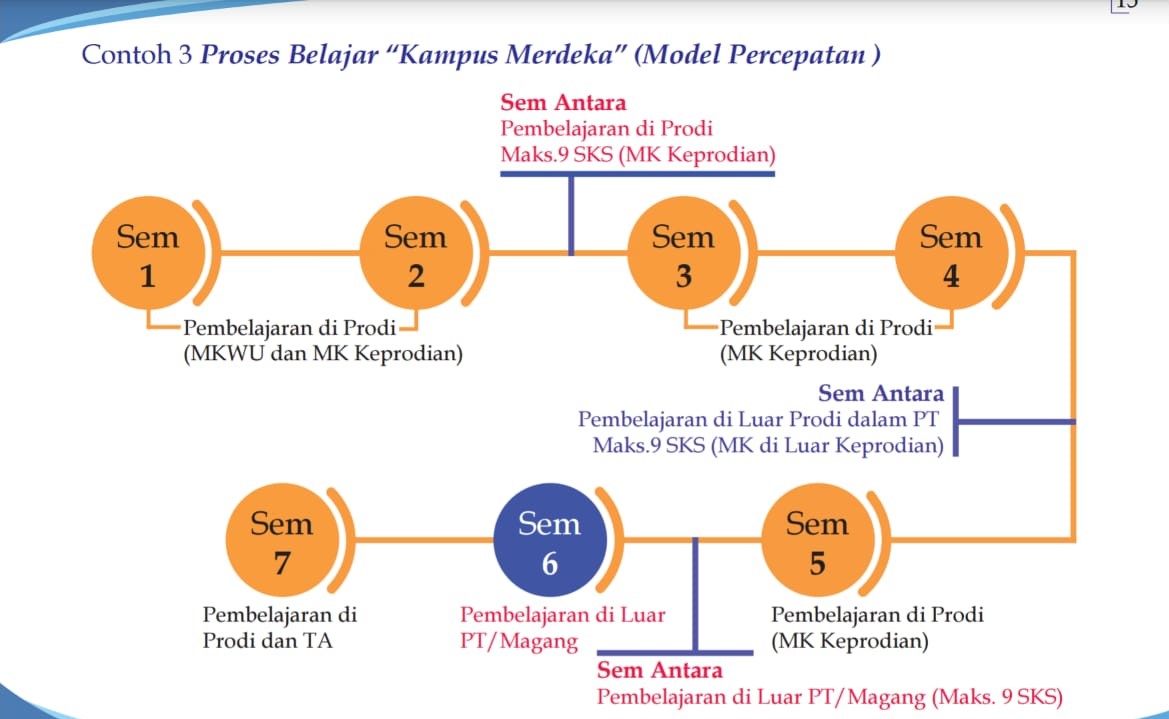 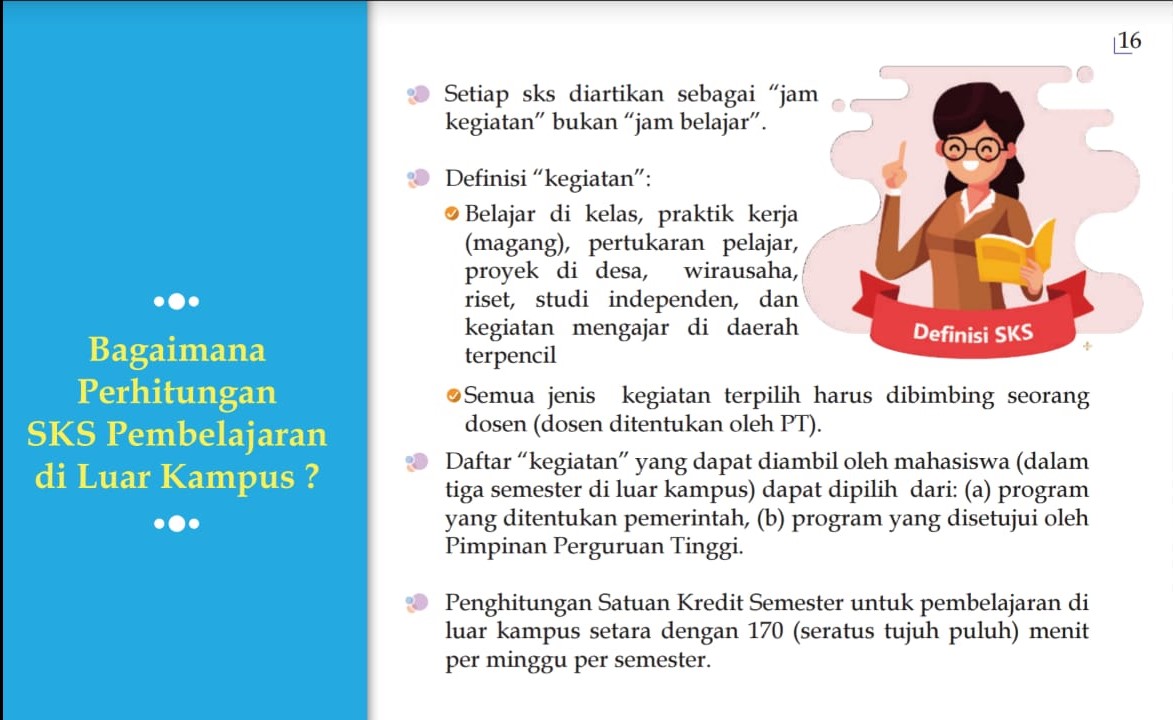 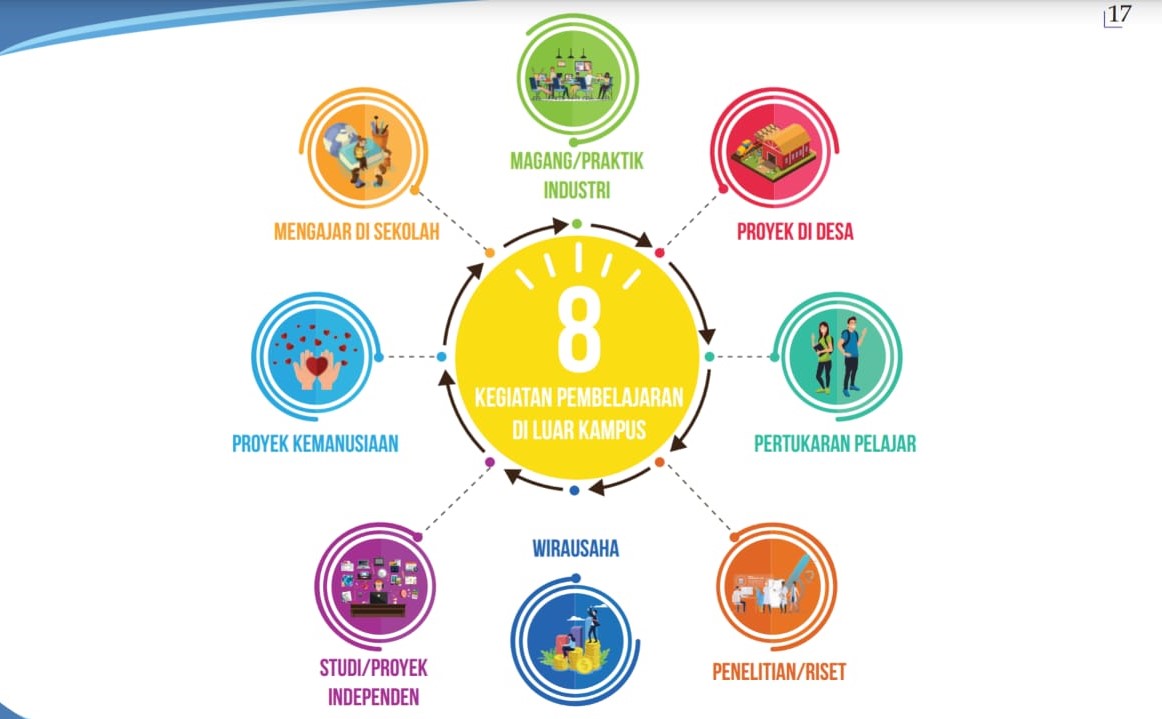 PEMBELAJARAN
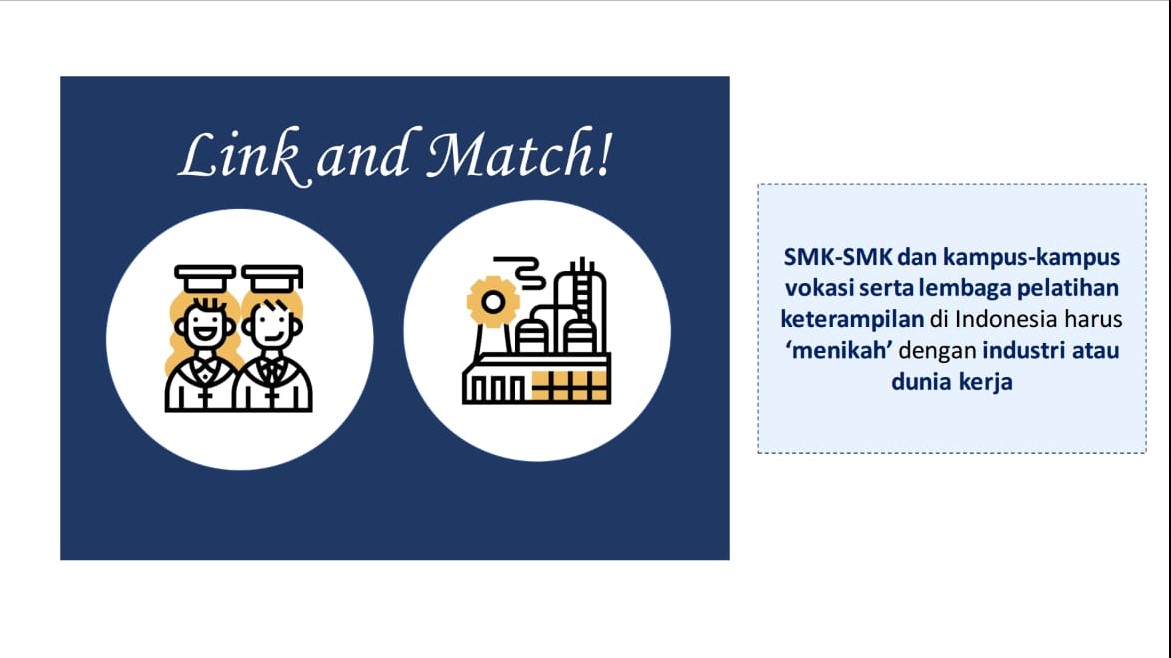 Keberadaan Pendidikan Kewirausahaan dalam Kurikulum
PENGERTIAN WIRAUSAHA
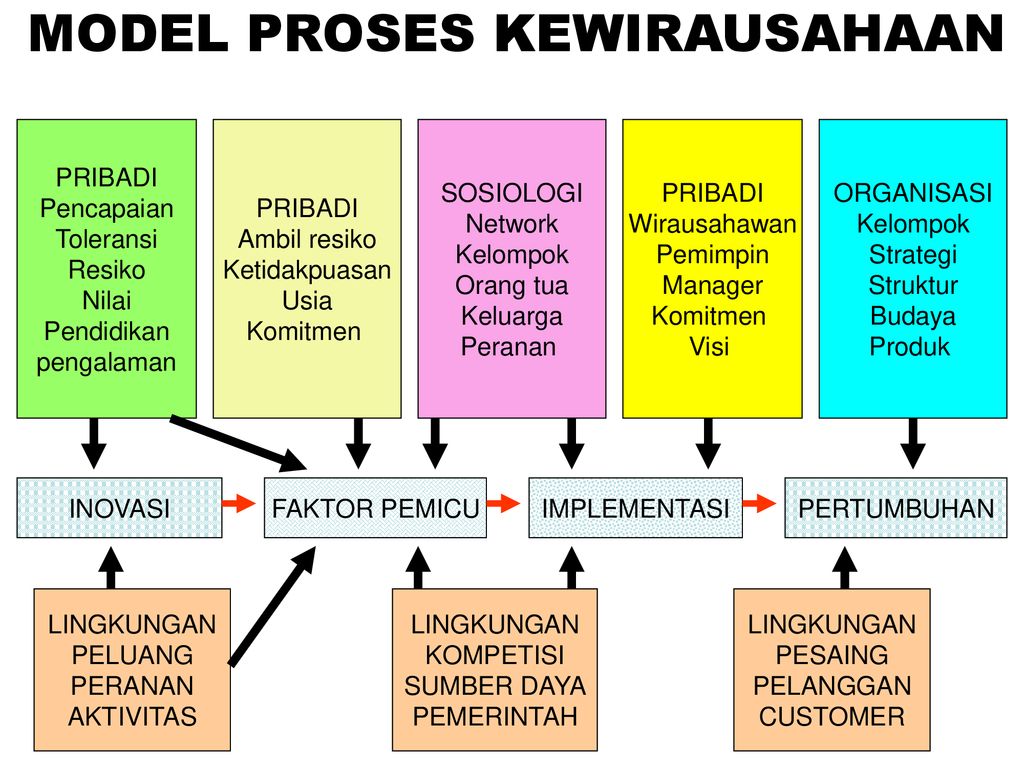 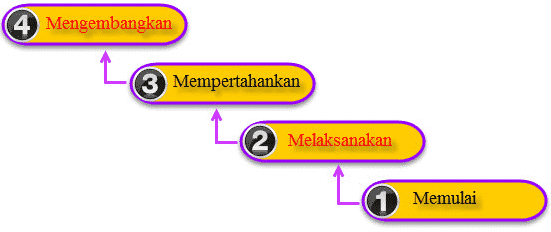 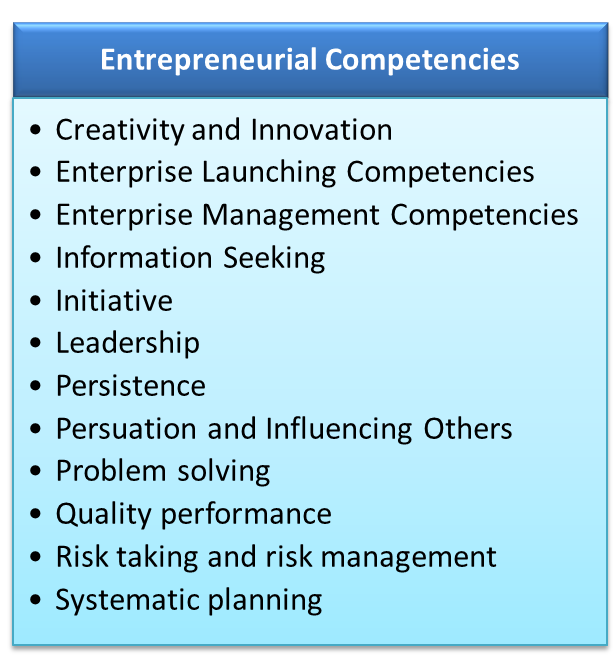 PENUMBUHAN KARAKTER WIRAUSAHA
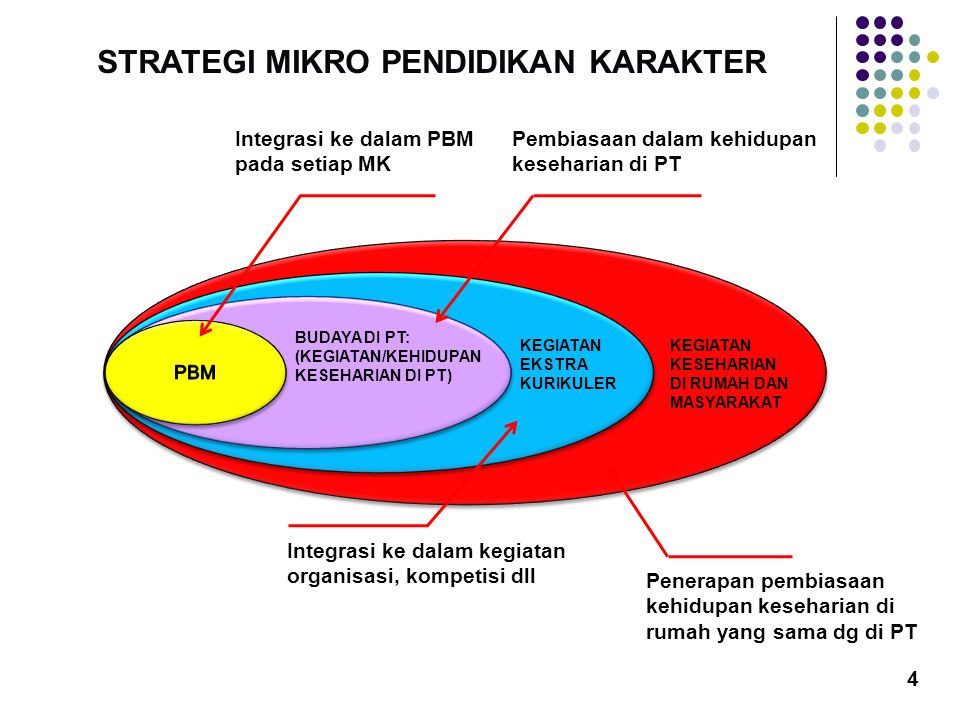 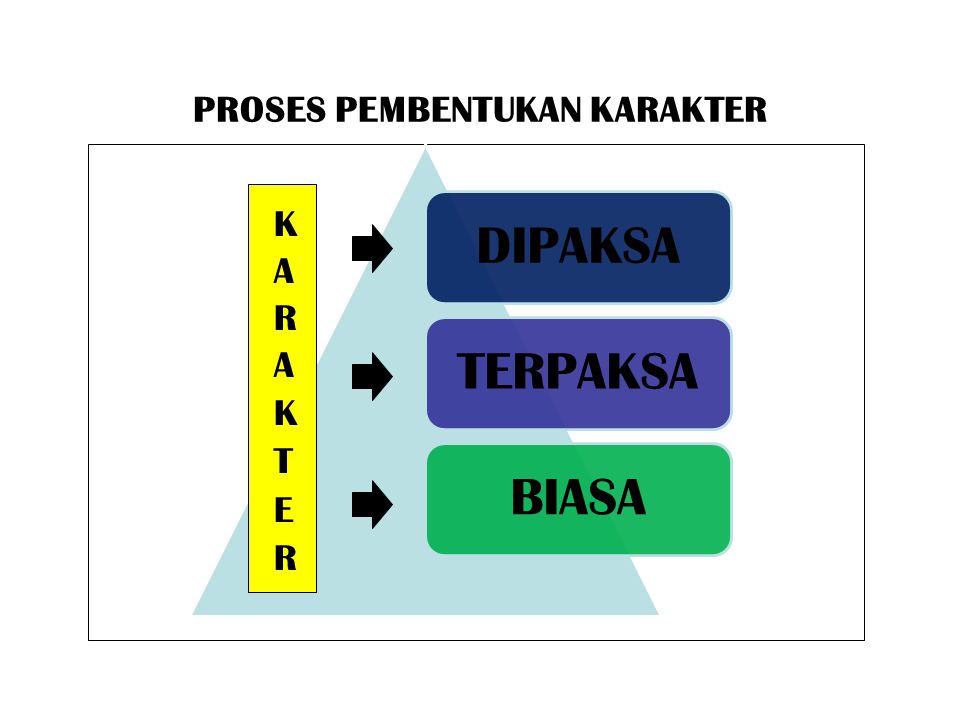 PENUMBUHAN KARAKTER KEWIRAUSAHAAN
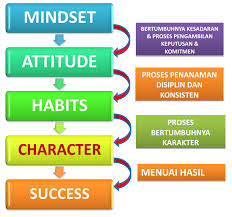 KENDALA PENUMBUHAN KARAKTER KEWIRAUSAHAAN
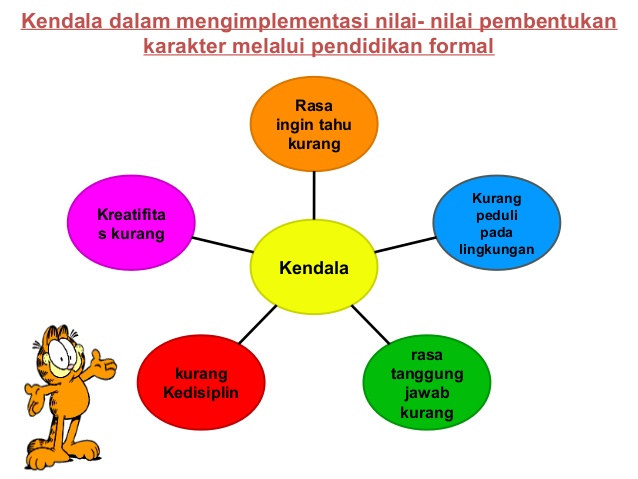 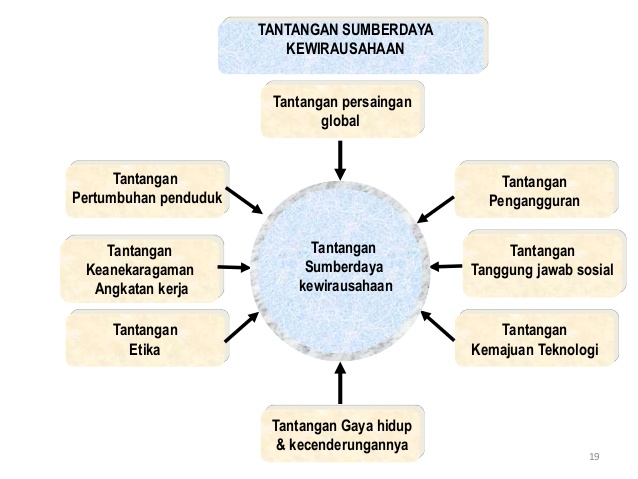 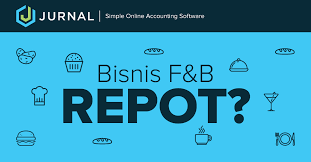 WIRAUSAHA BIDANG BOGA
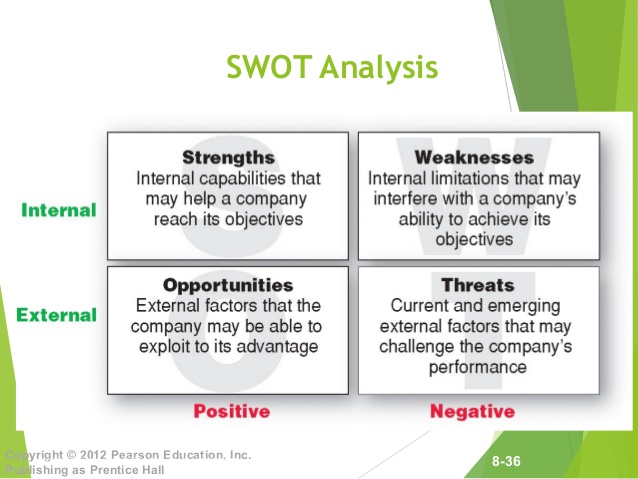 PELUANG WIRAUSAHA BOGA
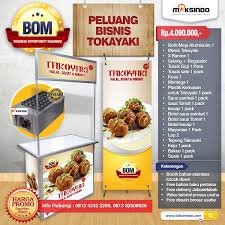 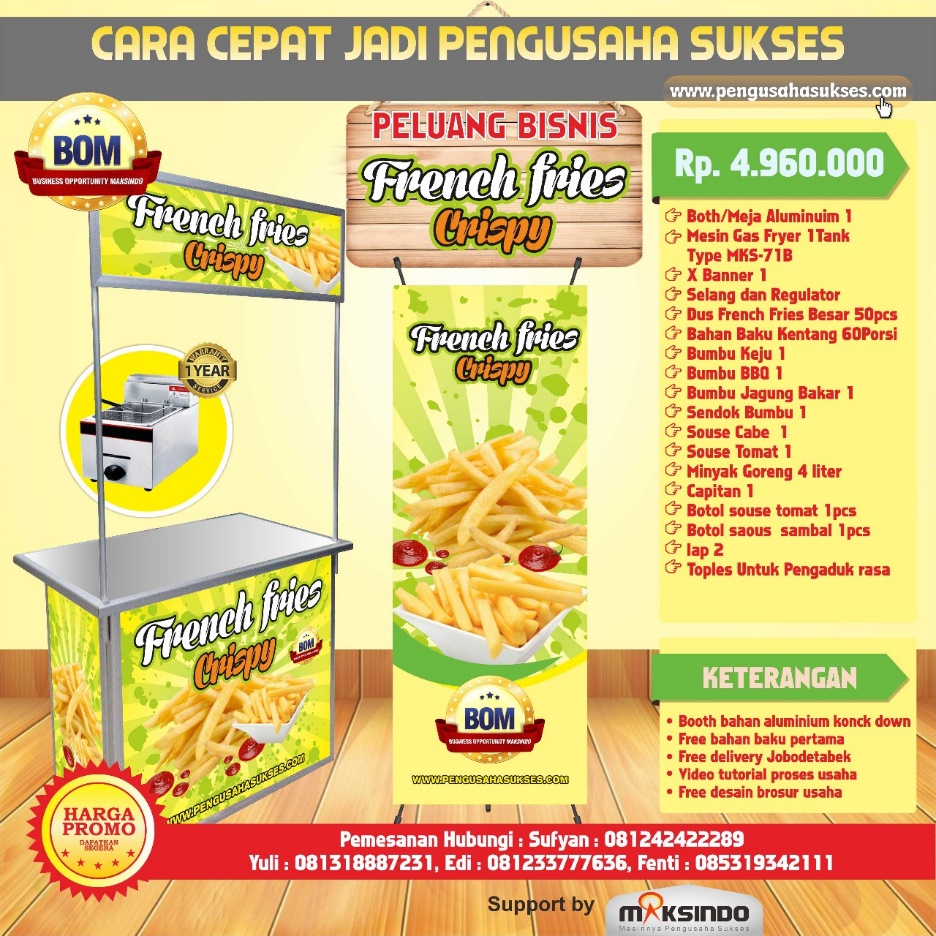 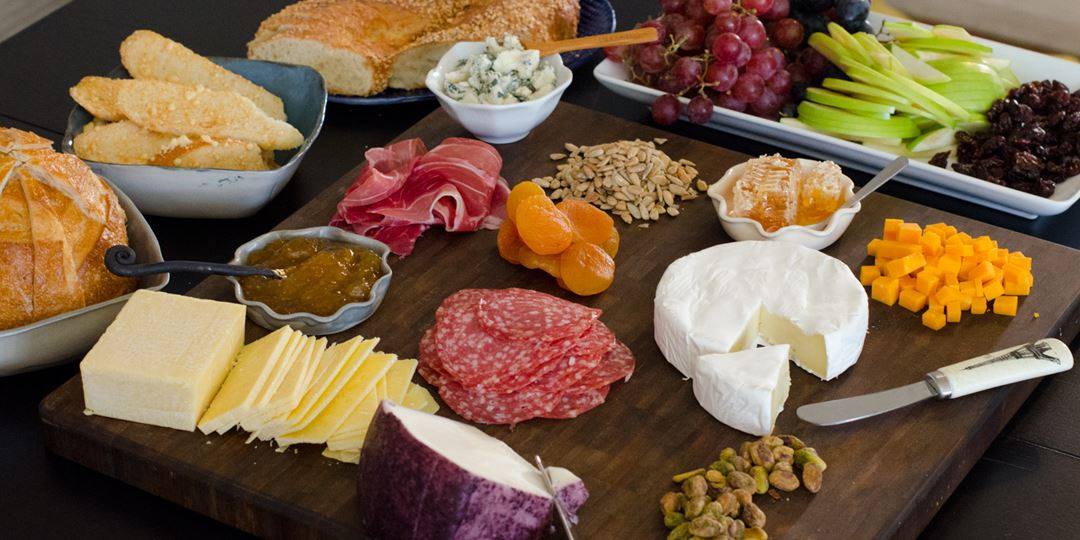 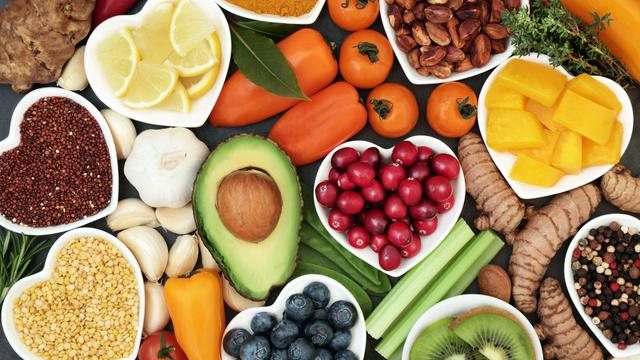 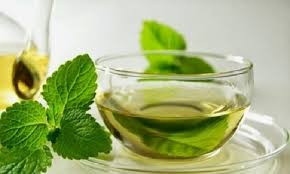 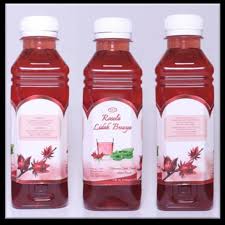 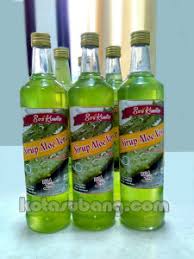 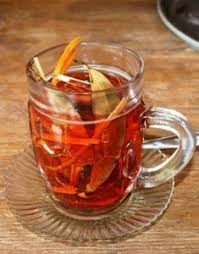 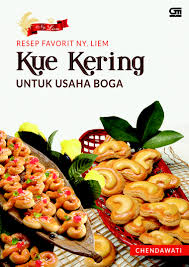 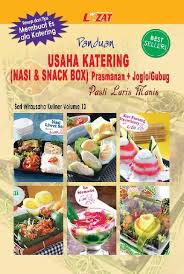 SIRUP BELIMBING WULUH, SEBUAH PELUANG WIRAUSAHA
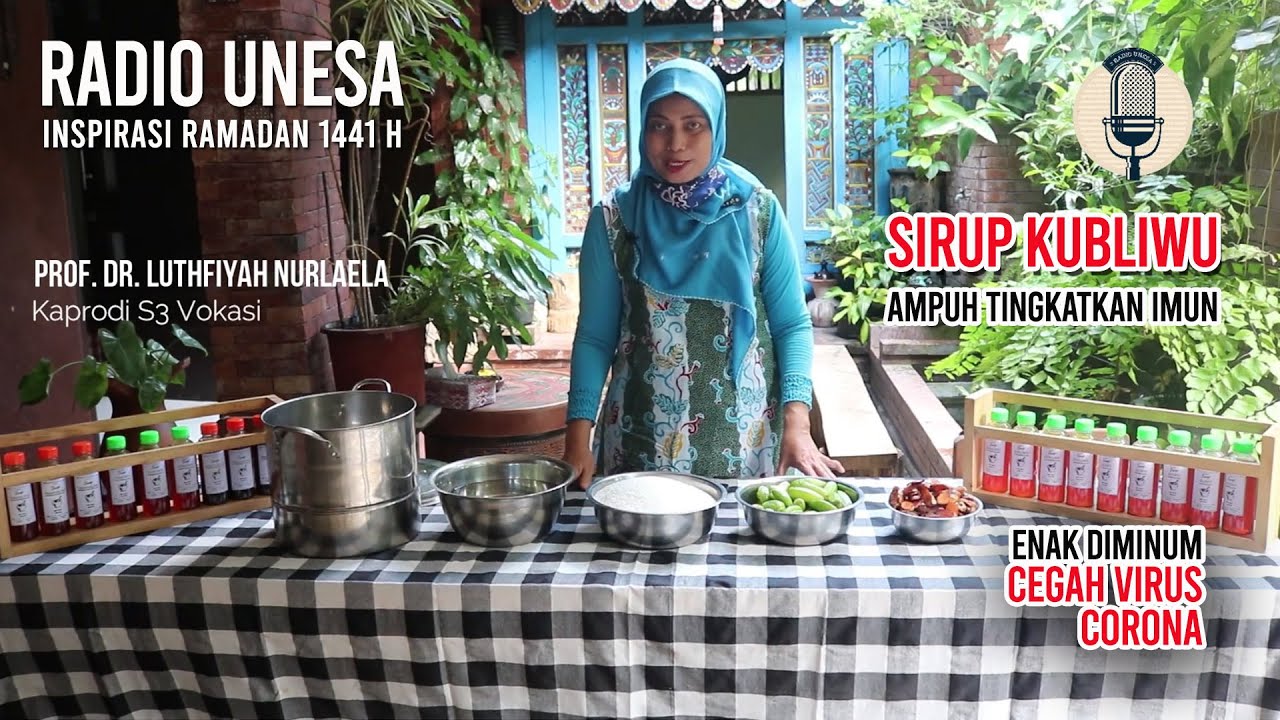 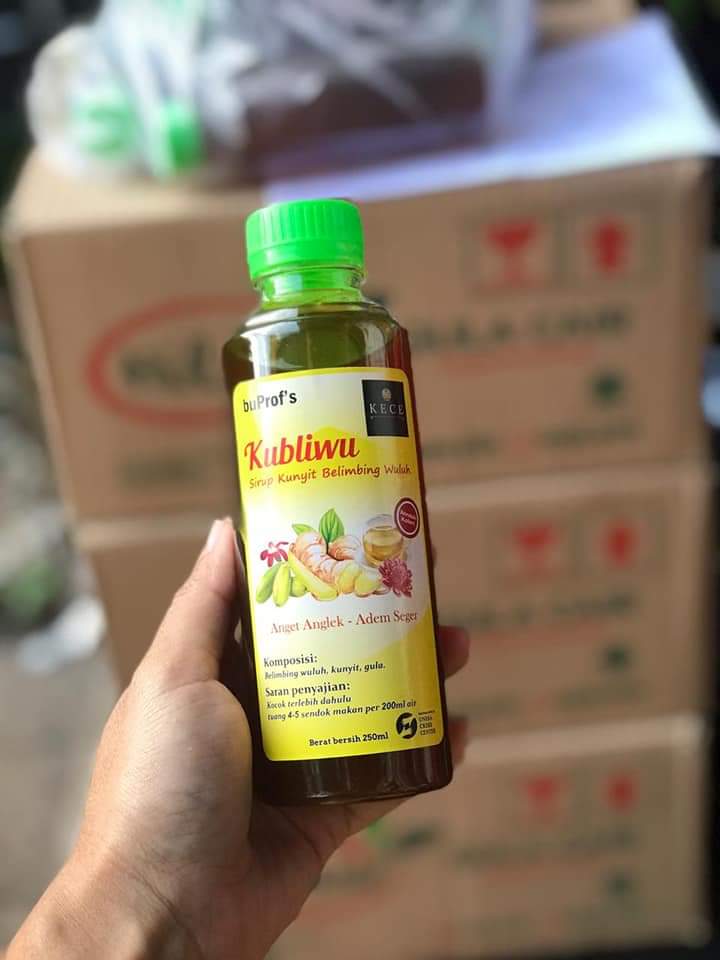 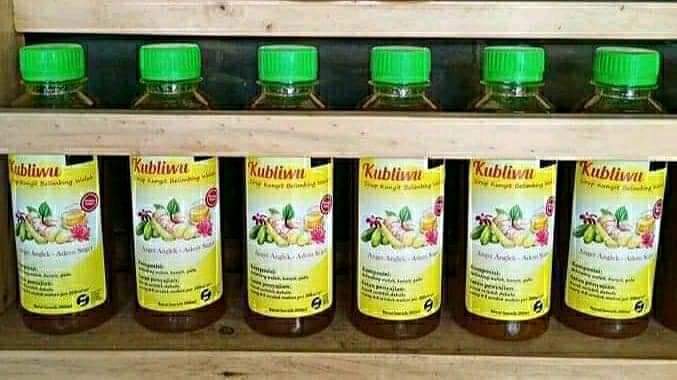 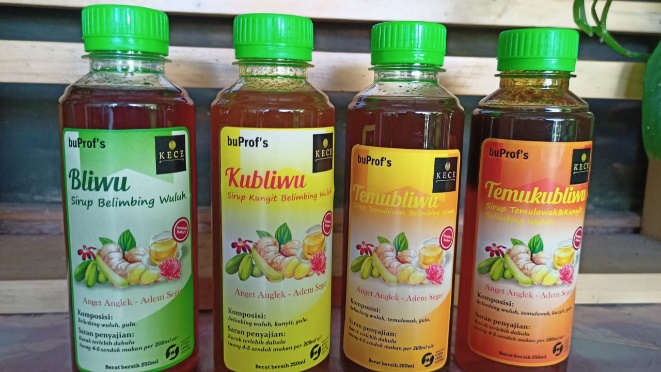 SIRUP BLIWU
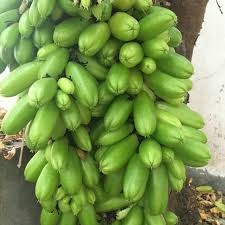 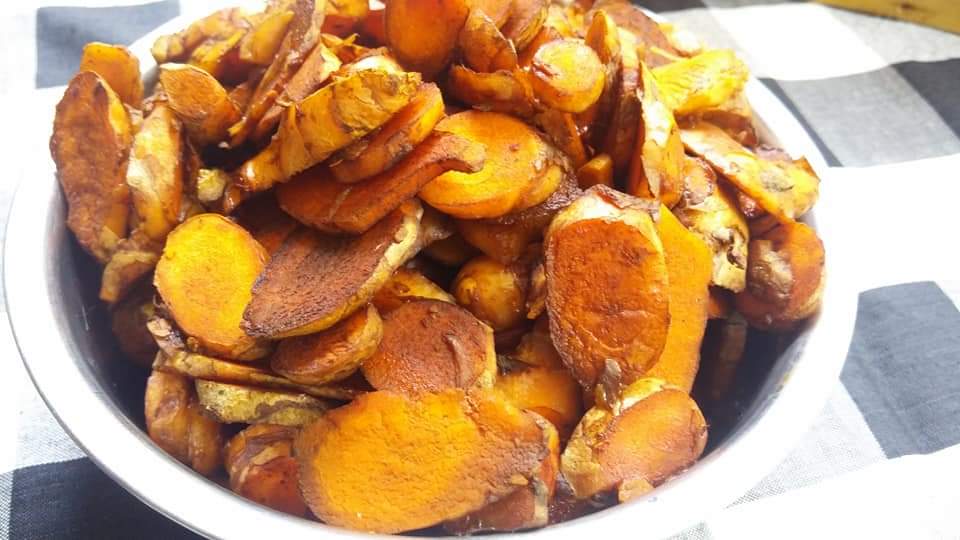 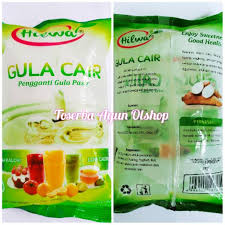 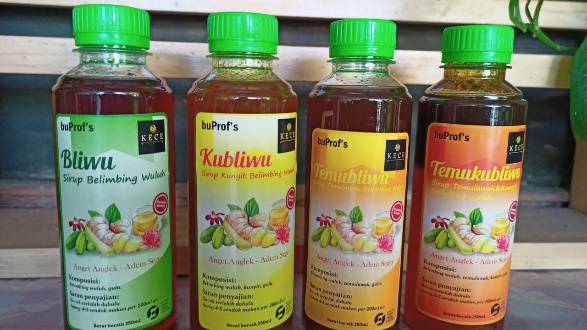 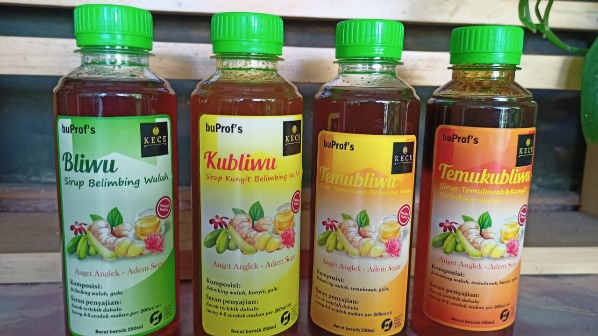 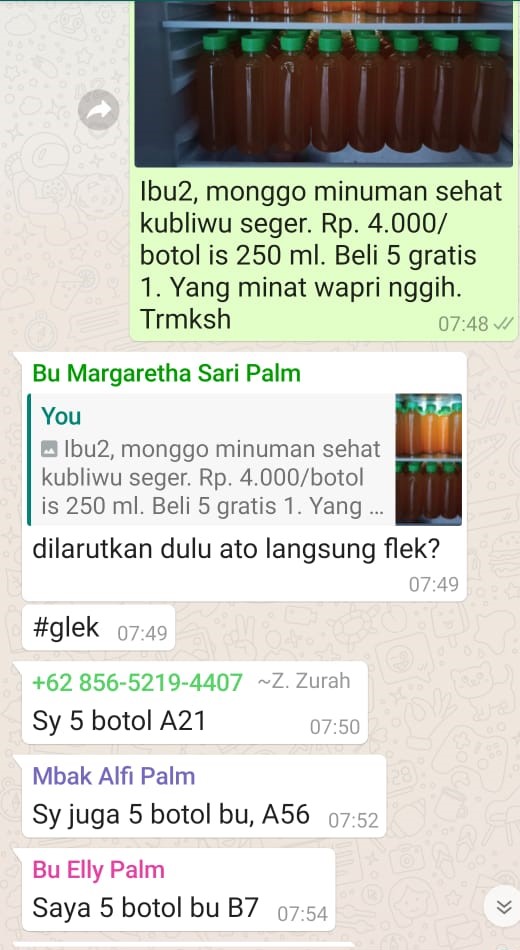 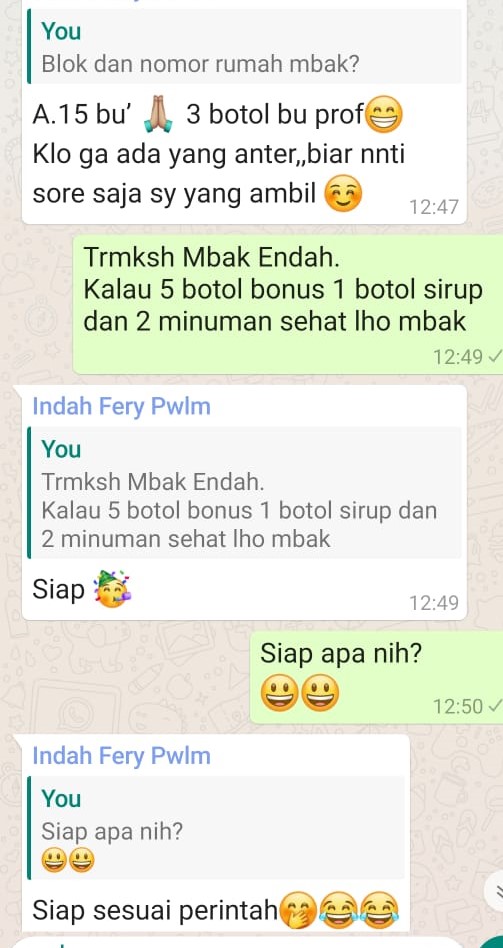 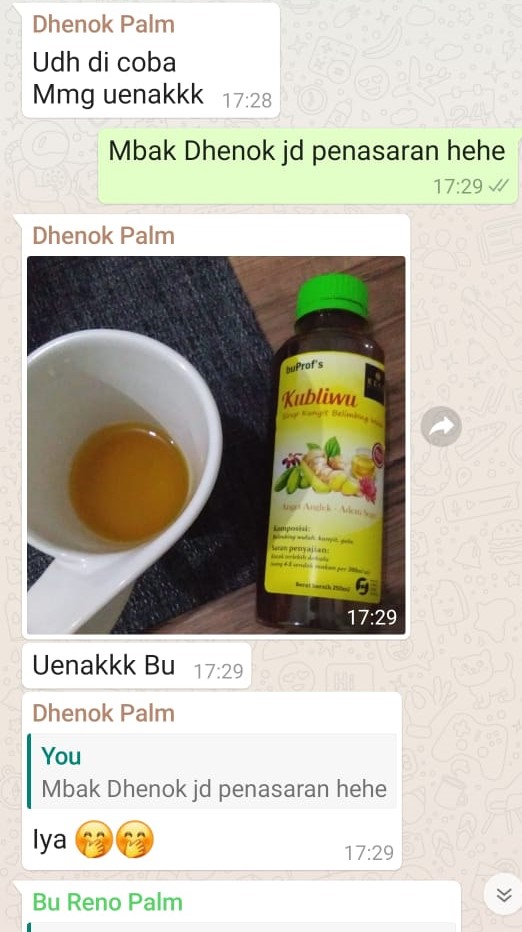